Крохмаль і целюлоза
Фізичні властивості
Крохмаль — це аморфний порошок без смаку і запаху, з характерним хрускотом (картопляного крохмалю), нерозчинний у воді у звичайних умовах. При потраплянні в гарячу воду зерна крохмалю сильно набухають, їхні оболонки розриваються.
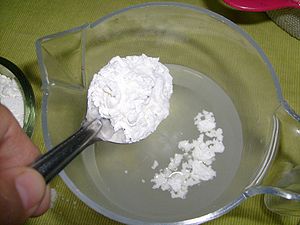 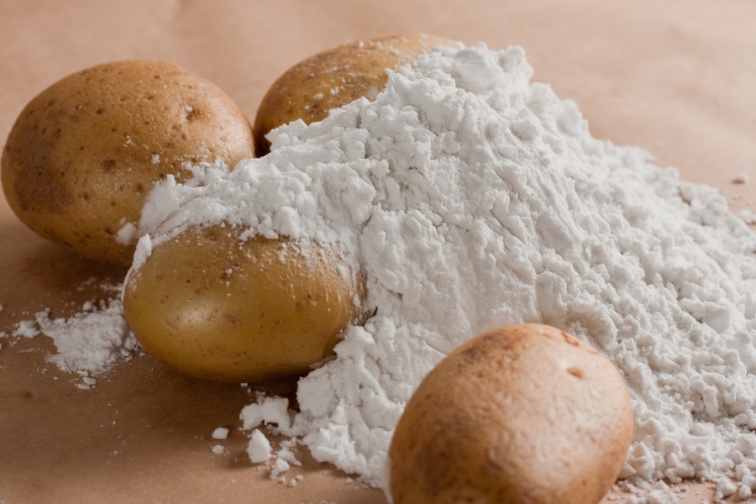 Фізичні властивості
Целюлоза являє собою волокнисту речовину білого кольору, не розчинну у воді. На відміну від крохмалю, целюлоза зовсім не взаємодіє з водою навіть йри кип’ятінні. Чиста целюлоза в нашому житті зустрічається у вигляді вати.
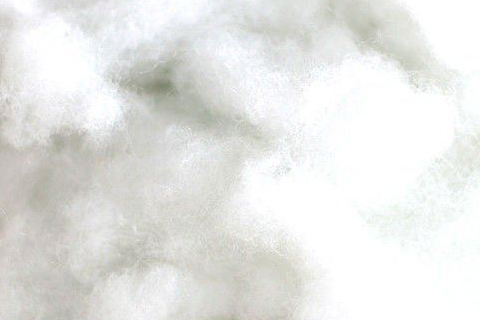 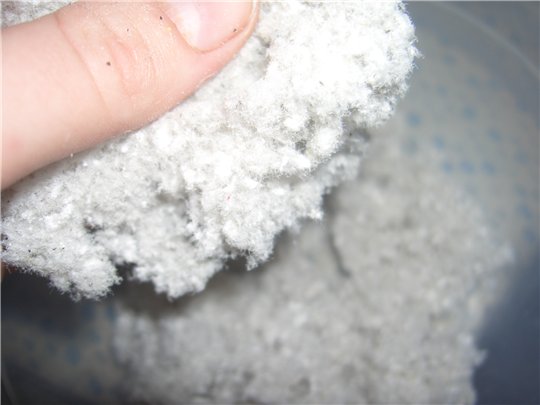 Найпростіша формула крохмалю (і целюлози) — (С6Н10О5)n. У цій формулі значення n — від кількох сотень до кількох тисяч.
Крохмаль — це природний полімер, що складається з багаторазово повторюваних структурних ланок С6Н10О5. Він складається з молекул двох типів. Із цієї причини крохмаль навіть вважають сумішшю двох речовин — амілози та амілопектину.
Найпростіша й молекулярна формули целюлози аналогічні до формул крохмалю. Але при однаковому складі ці речовини істотно відрізняються за властивостями.
Відмінність
Порівняно із крохмалем у целюлози більш висока відносна молекулярна маса. Причина міцності й нерозчинності целюлози полягає в тому, що вона має просторову тривимірну структуру.
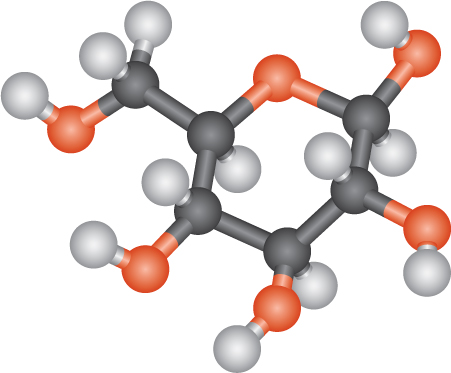 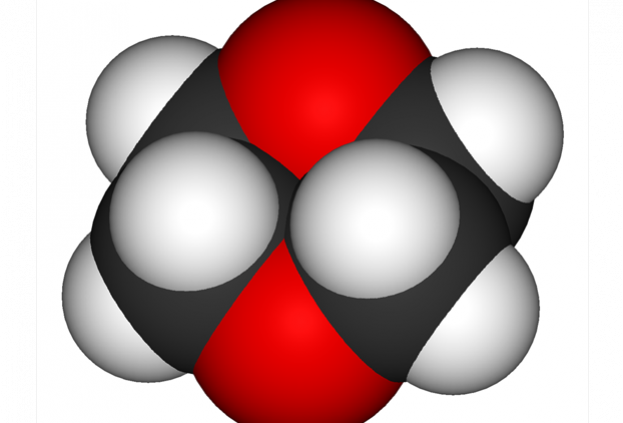 Відмінність
Целюлоза утворює міцні волокна, що не характерно для крохмалю. Тим часом у крохмалі більшість молекул має розгалужену будову, тому можливостей для. встановлення водневих зв’язків менше.
Відмінність
Молекули крохмалю складаються із залишків α-глюкози, а целюлози — із залишків молекул β-глюкози
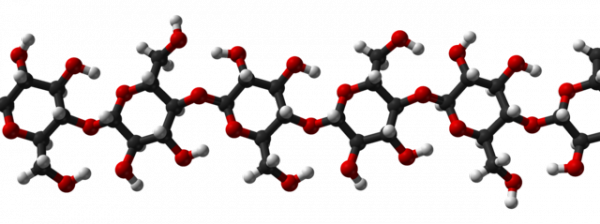 Крохмаль
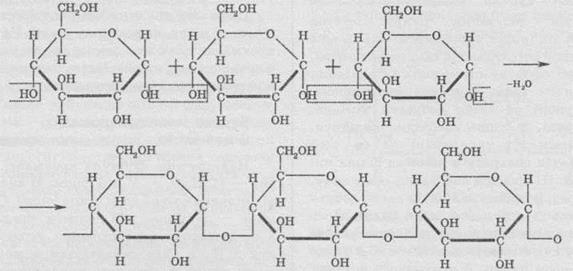 Целюлоза
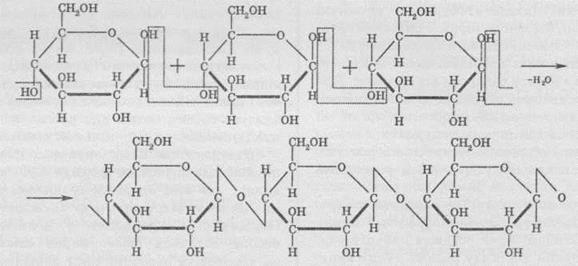 Хімічні властивості крохмалю й целюлози
1. Комплексоутворення крохмалю з йодом.
2. Гідроліз. 

3. Термічний розклад.
4. Естерифікацїя.
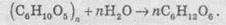 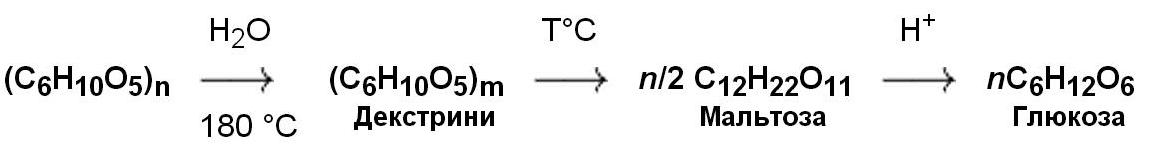 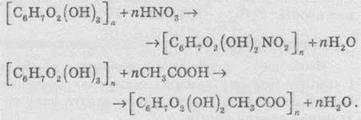 Застосування крохмалю
-для добування глюкози(гідроліз)
-якщо процес гідролізу не доводити до кінця, то в результаті утворюється густа солодка маса — суміш декстринів та глюкози — патока.
-декстрини, добуті з крохмалю, використовують як клей. Крохмаль застосовують для накрохмалювання білизни.
-для виробництва етилового спирту
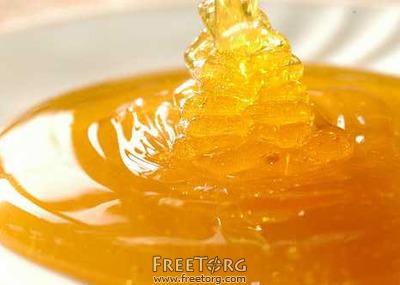 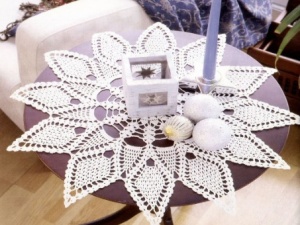 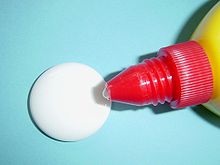 Застосування целюлози
-в будівництві, з неї виготовляють усілякі столярні вироби.
-для виготовлення ниток, тканин, канатів. 
-у виготовленні паперу
-естери целюлози використовують для виготовлення нітролаків, кіноплівки, медичного колодію, штучного волокна та вибухових речовин.
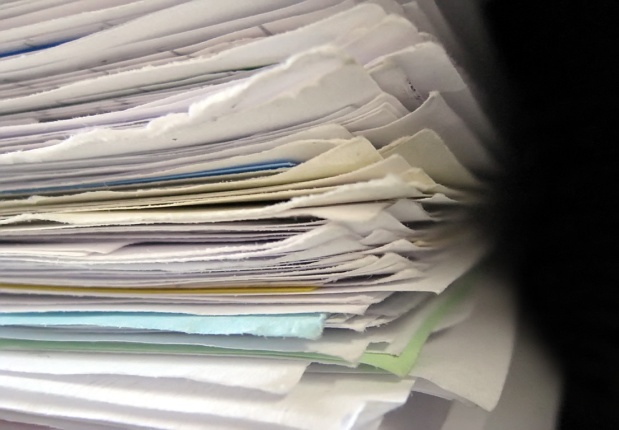 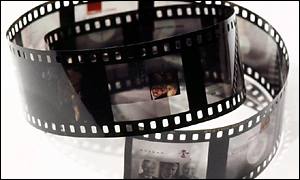 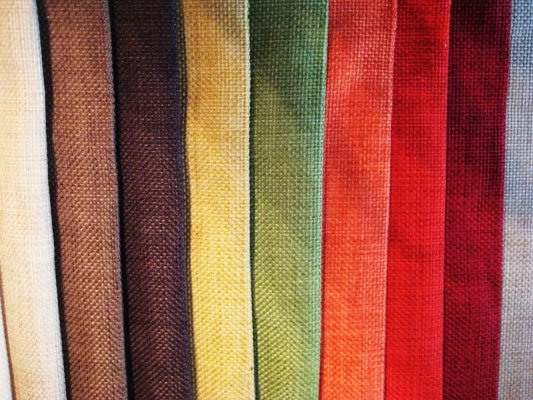 Дякуємо за увагу!
Виконали
Учениці 11-В класу
ТБЛ
Синюк Анастасія і 
Третяк Вікторія